RaspBerry Pi4 – OS 64bit / Image Guide
2022-05-20
정도윤(Doyun Jung)
2022-05-20
1
목차
1. Raspberry Pi Imager 설치하기
2. Raspberry Pi 64bit Desktop 다운로드 받기
3. Raspberry Pi 64bit Desktop / SD카드 또는 USB메모리에 이미지 굽기
2022-05-20
2
1. Raspberry Pi Imager 설치하기
https://www.raspberrypi.org에 접속한다.
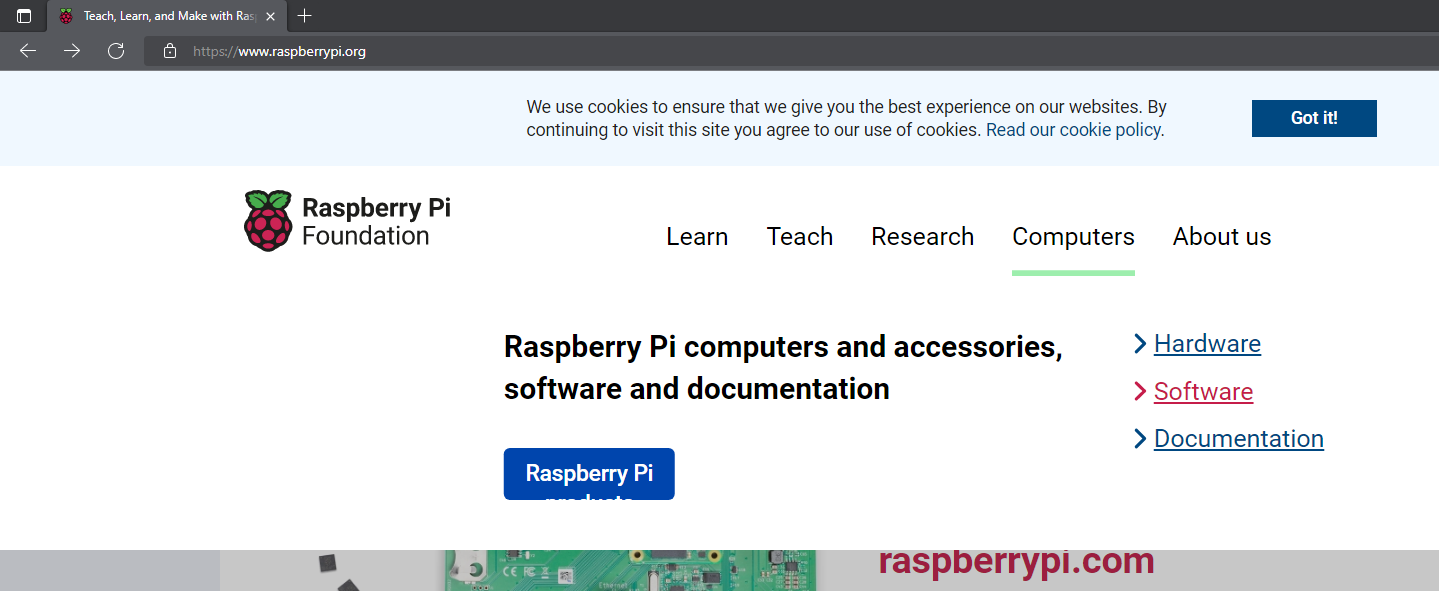 Computers에서 Software를 클릭한다.
2022-05-20
3
1. Raspberry Pi Imager 설치하기
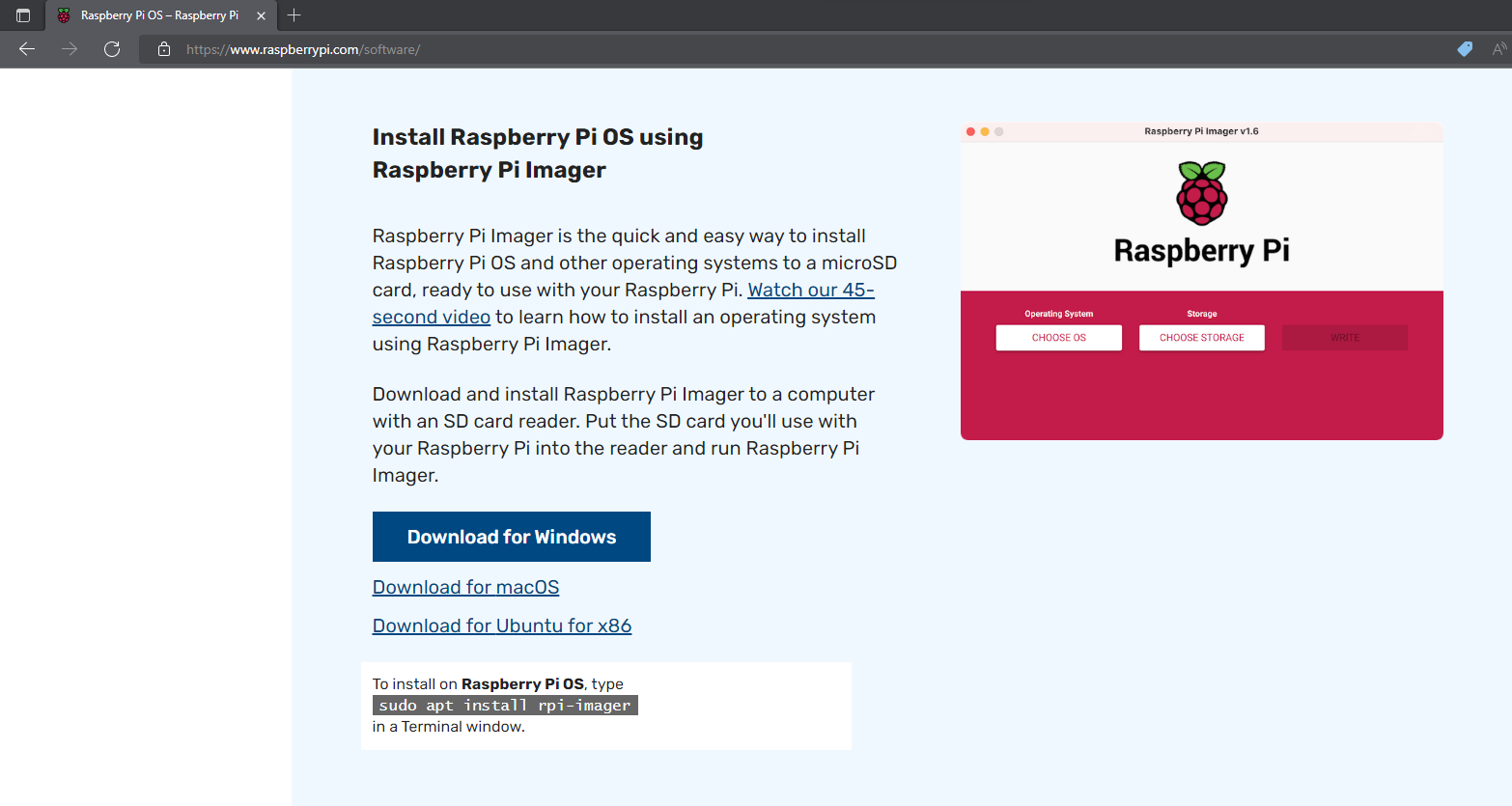 2022-05-20
4
1. Raspberry Pi Imager 설치하기
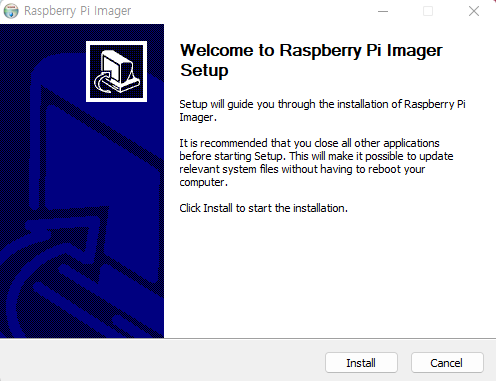 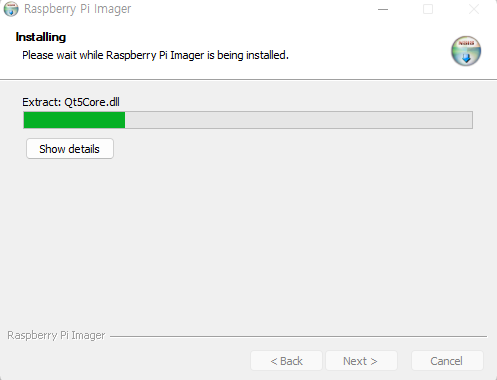 2022-05-20
5
1. Raspberry Pi Imager 설치하기
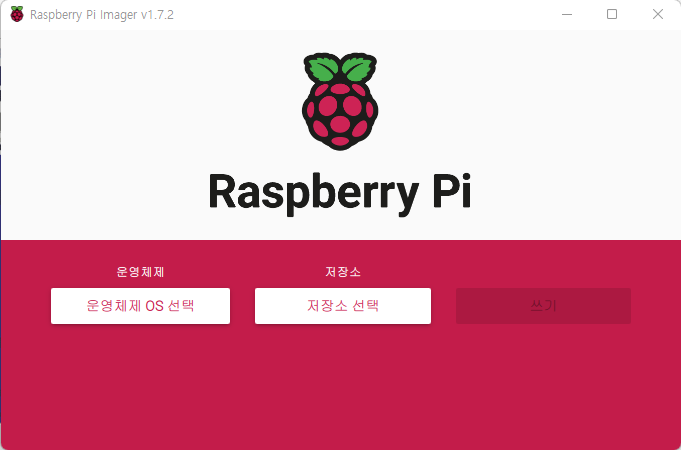 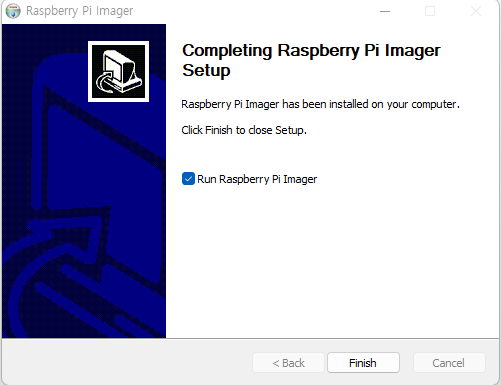 2022-05-20
6
2. Raspberry Pi 64bit Desktop 다운로드 받기
https://www.raspberrypi.org에 접속한다.
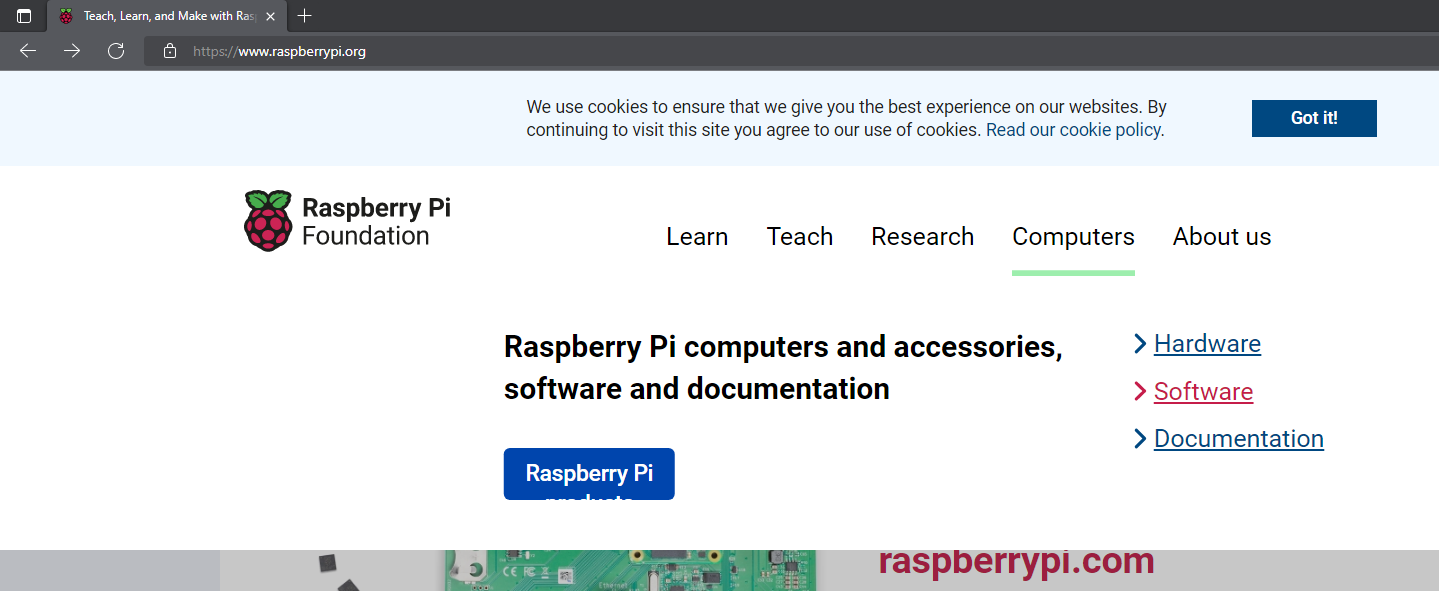 Computers에서 Software를 클릭한다.
2022-05-20
7
2. Raspberry Pi 64bit Desktop 다운로드 받기
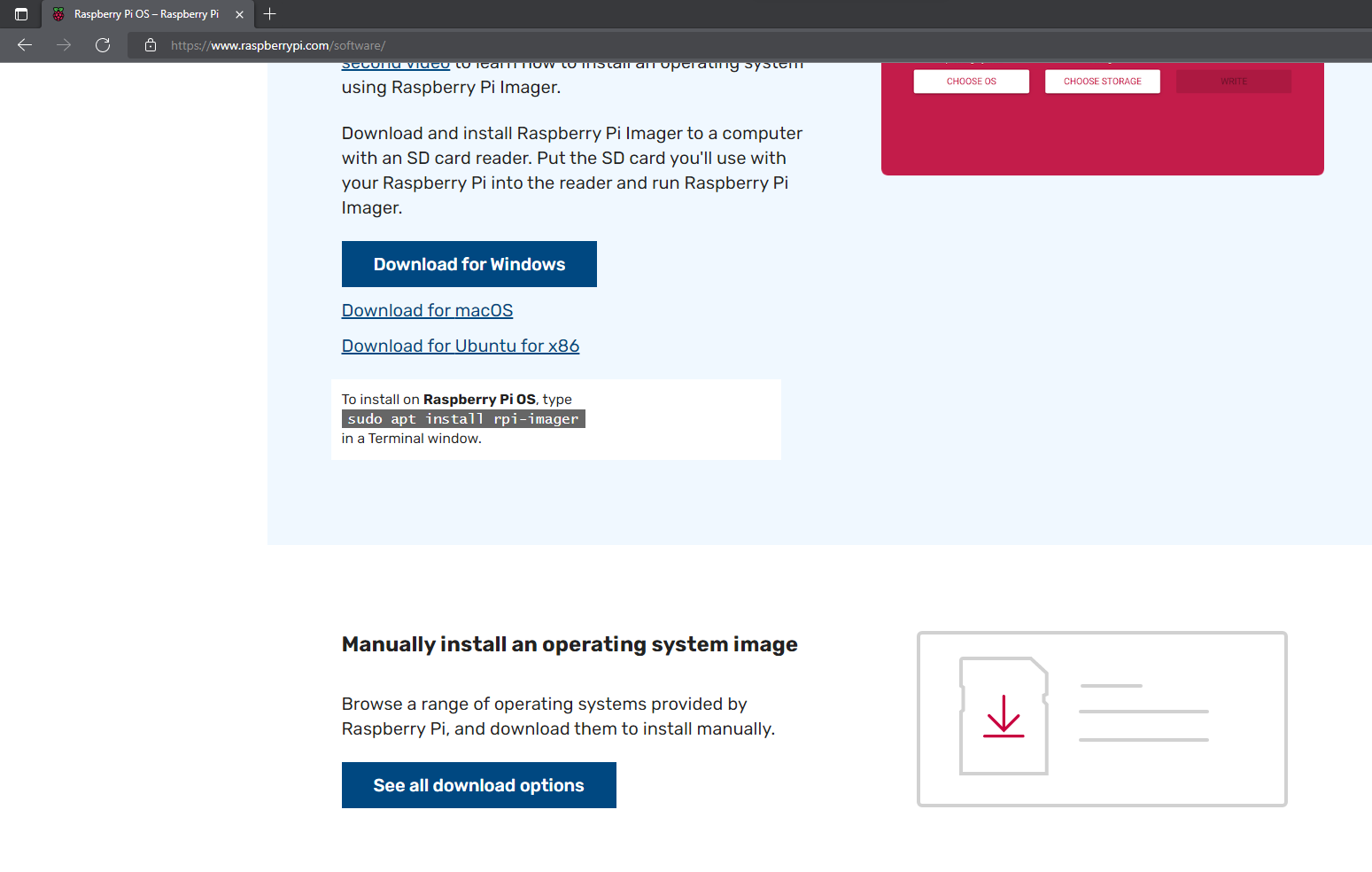 See all download options을 클릭한다.
2022-05-20
8
2. Raspberry Pi 64bit Desktop 다운로드 받기
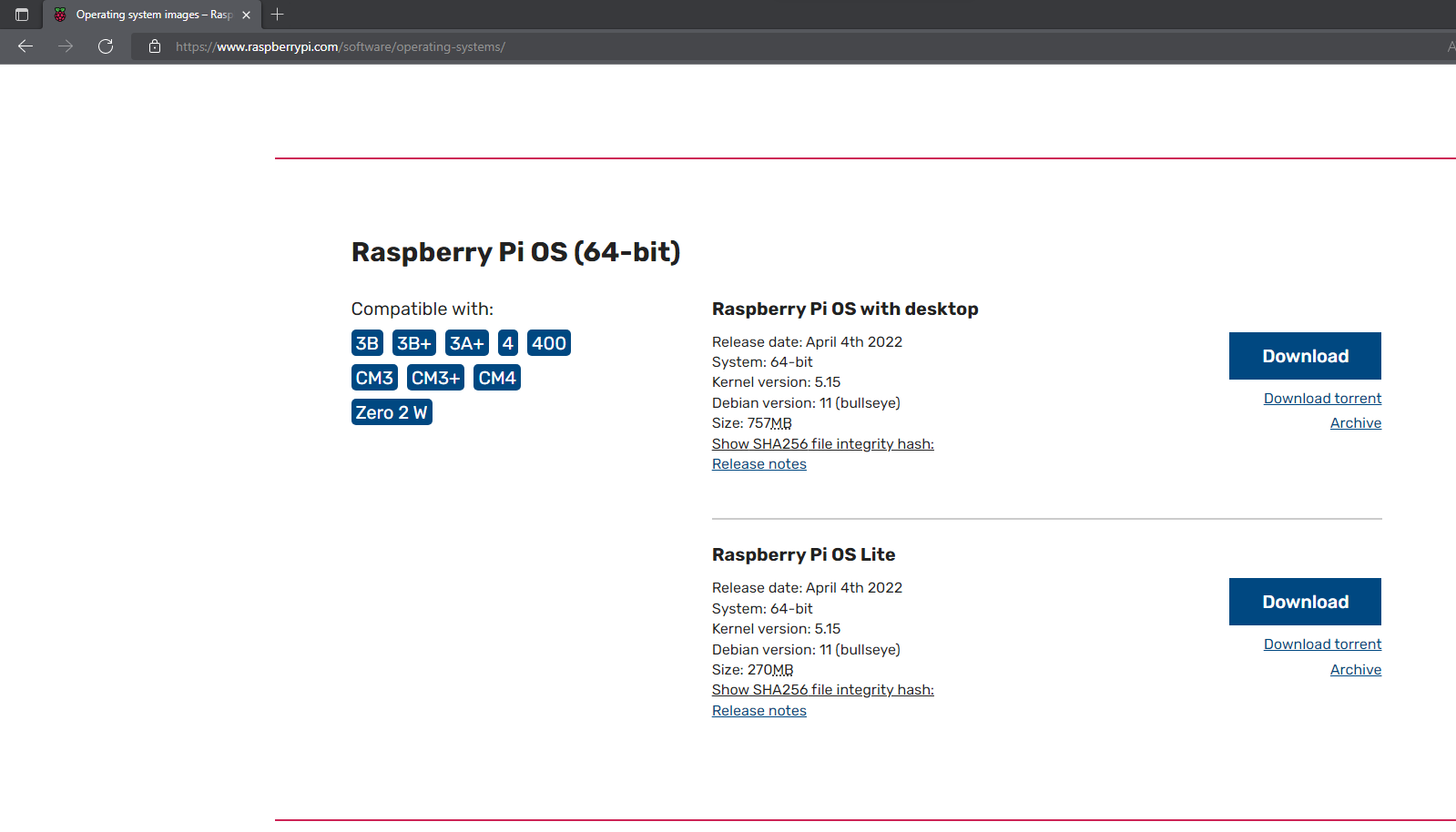 Raspberry Pi OS (64bit) 항목으로 이동한다.
Raspberry Pi OS with desktop의 Download를 클릭한다.
2022-05-20
9
2. Raspberry Pi 64bit Desktop 다운로드 받기
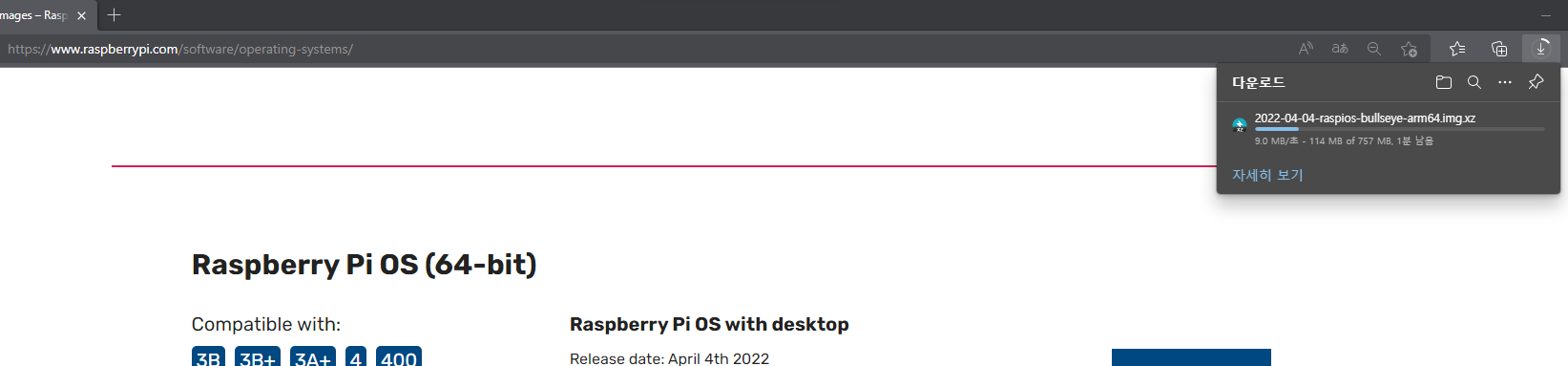 기다린다.
2022-05-20
10
3. Raspberry Pi 64bit Desktop / SD카드 또는 USB메모리에 이미지 굽기
1
2
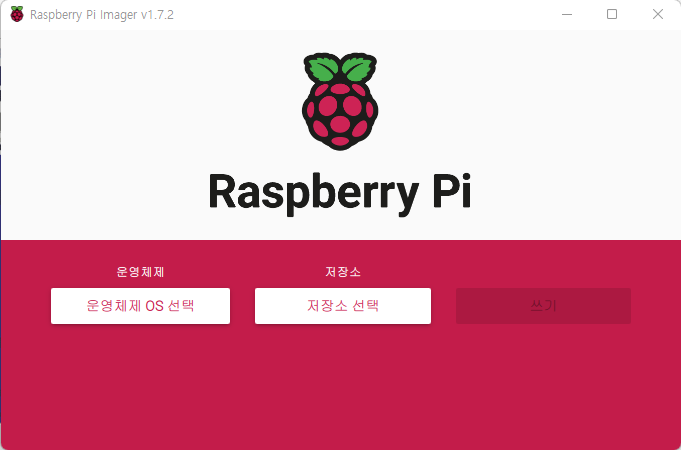 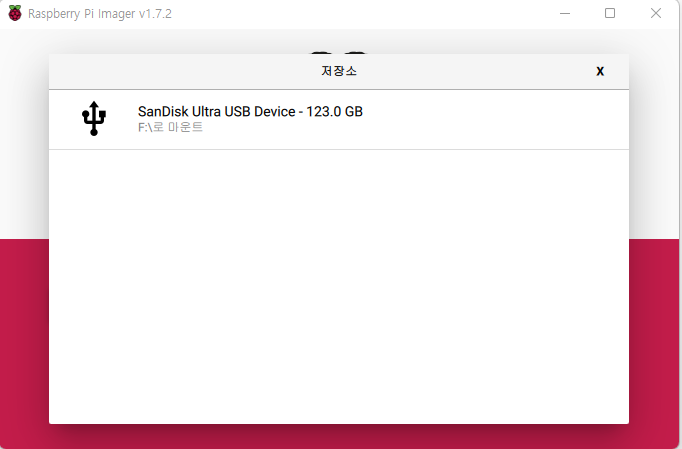 클릭
클릭
2022-05-20
11
3. Raspberry Pi 64bit Desktop / SD카드 또는 USB메모리에 이미지 굽기
3
4
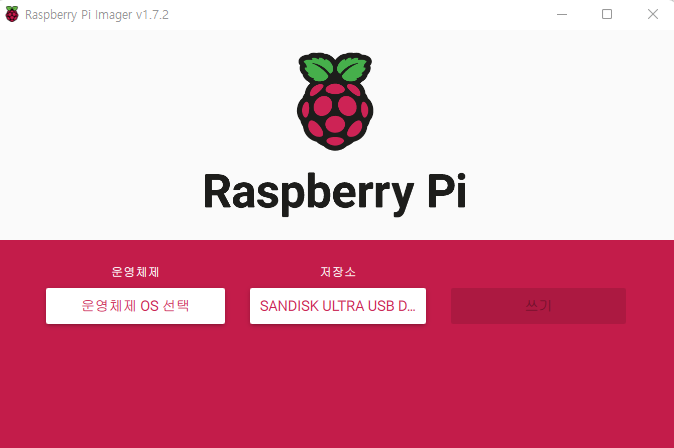 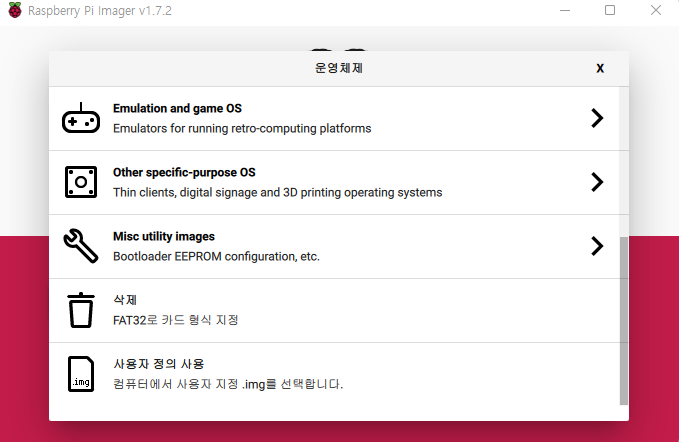 클릭
클릭
2022-05-20
12
3. Raspberry Pi 64bit Desktop / SD카드 또는 USB메모리에 이미지 굽기
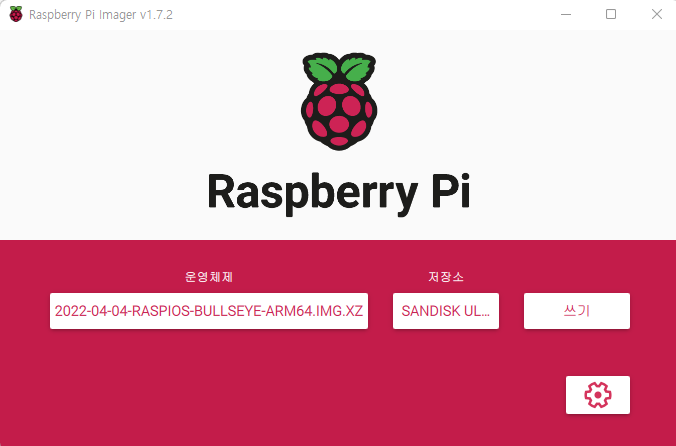 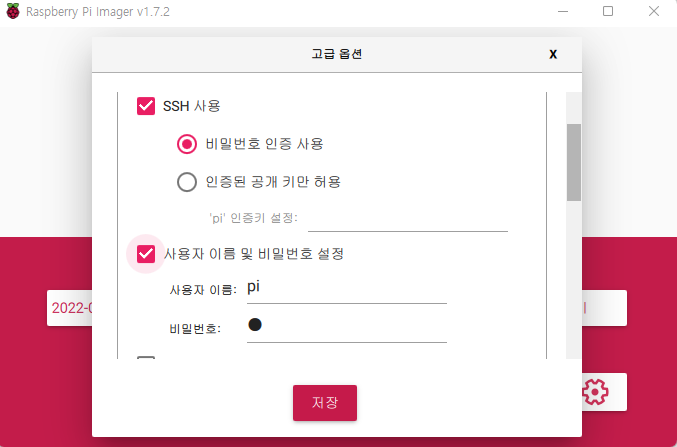 5
6
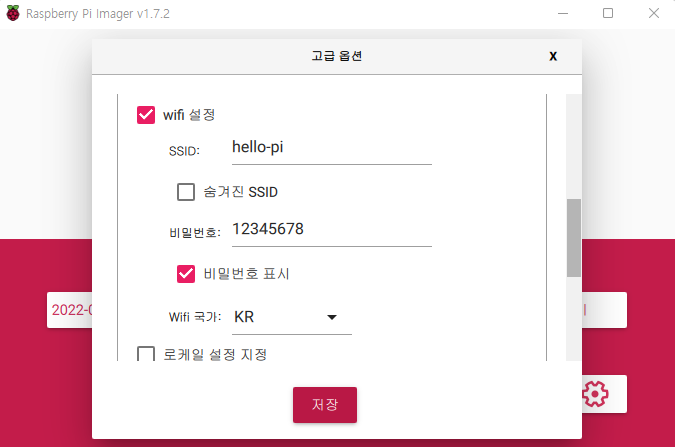 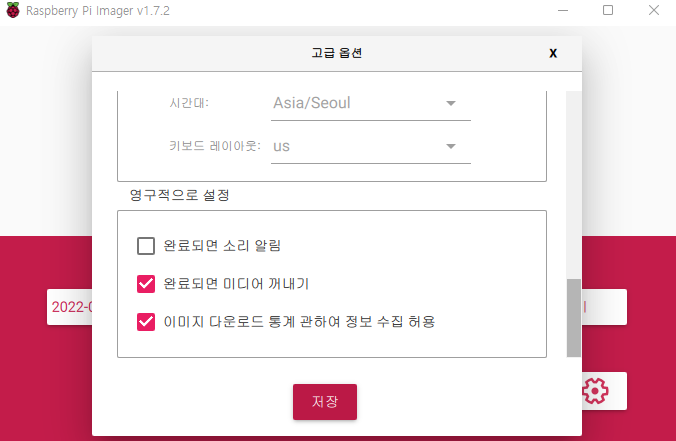 7
8
클릭
2022-05-20
13
클릭
3. Raspberry Pi 64bit Desktop / SD카드 또는 USB메모리에 이미지 굽기
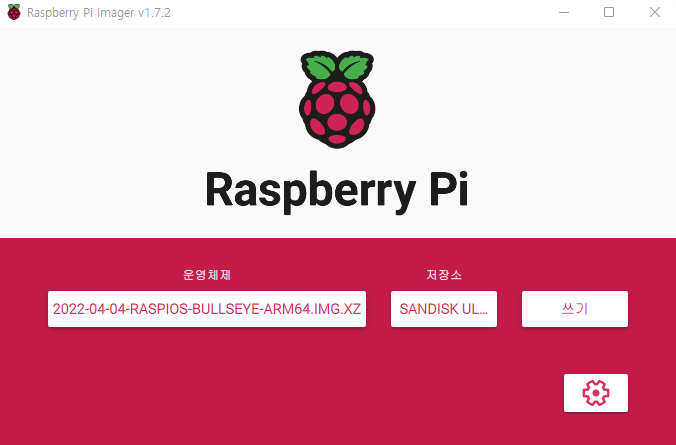 9
클릭
2022-05-20
14